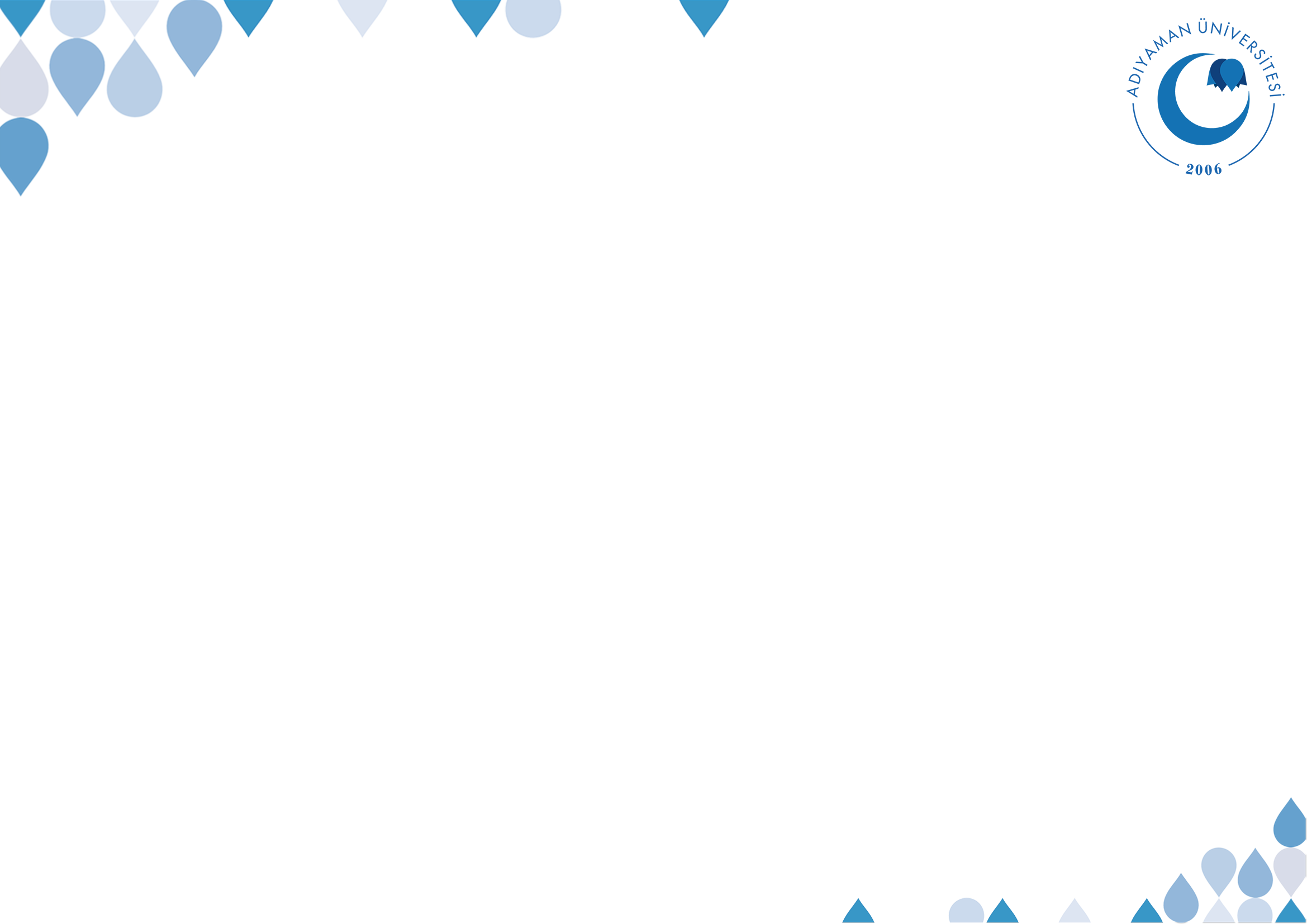 İSİF 307 HADİS III VII.HAFTADr. Mehmet ali çalgan
Merhamet-İman Bütünlüğü
©  Adıyaman Üniversitesi Uzaktan Eğitim ve Araştırma Merkezi
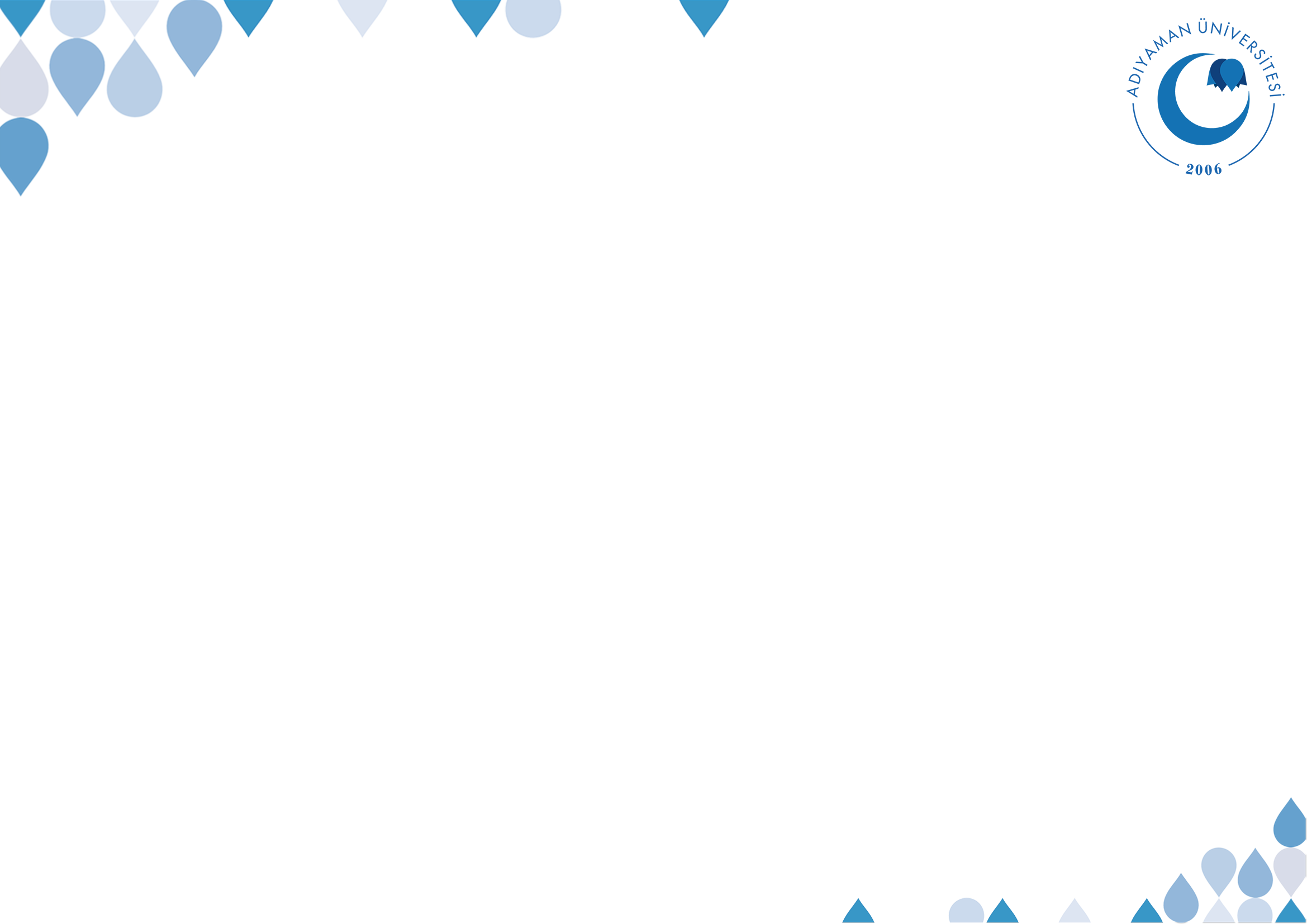 DERS İZLENCESİ
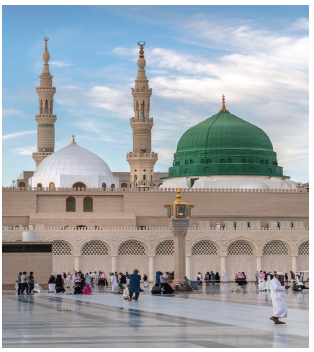 MERHAMET
©  Adıyaman Üniversitesi Uzaktan Eğitim ve Araştırma Merkezi
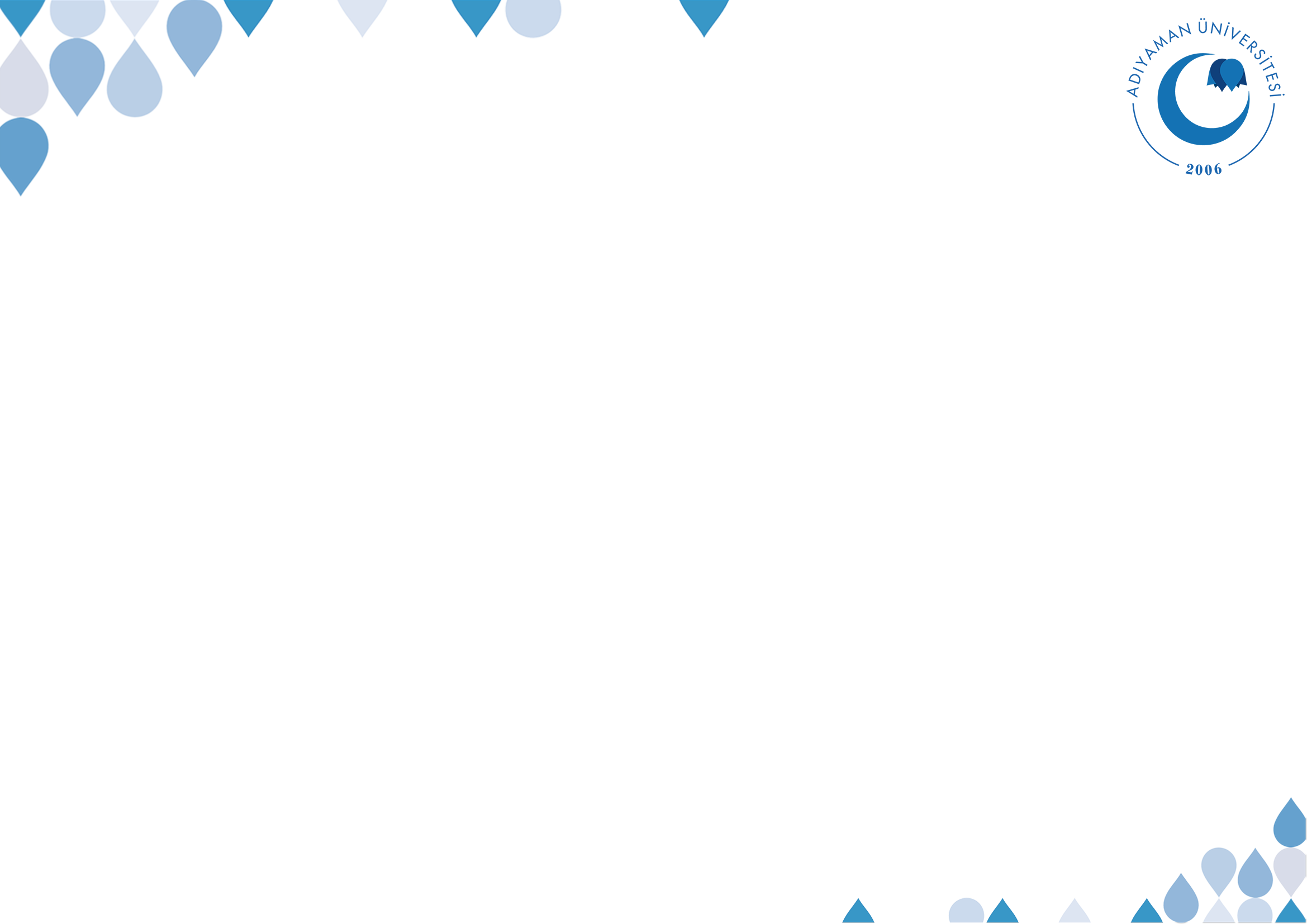 Merhamet-İman Bütünlüğü
İslâm ahlâkının yüce Allah’a saygılı, mahlûkata da şefkatli olmaktan ibarettir. 
Küçüğümüze acımayan, büyüğümüzü saymayan bizden değildir.
Komşusu aç iken, kendisi tok olan (gerçek) mümin değildir.
©  Adıyaman Üniversitesi Uzaktan Eğitim ve Araştırma Merkezi
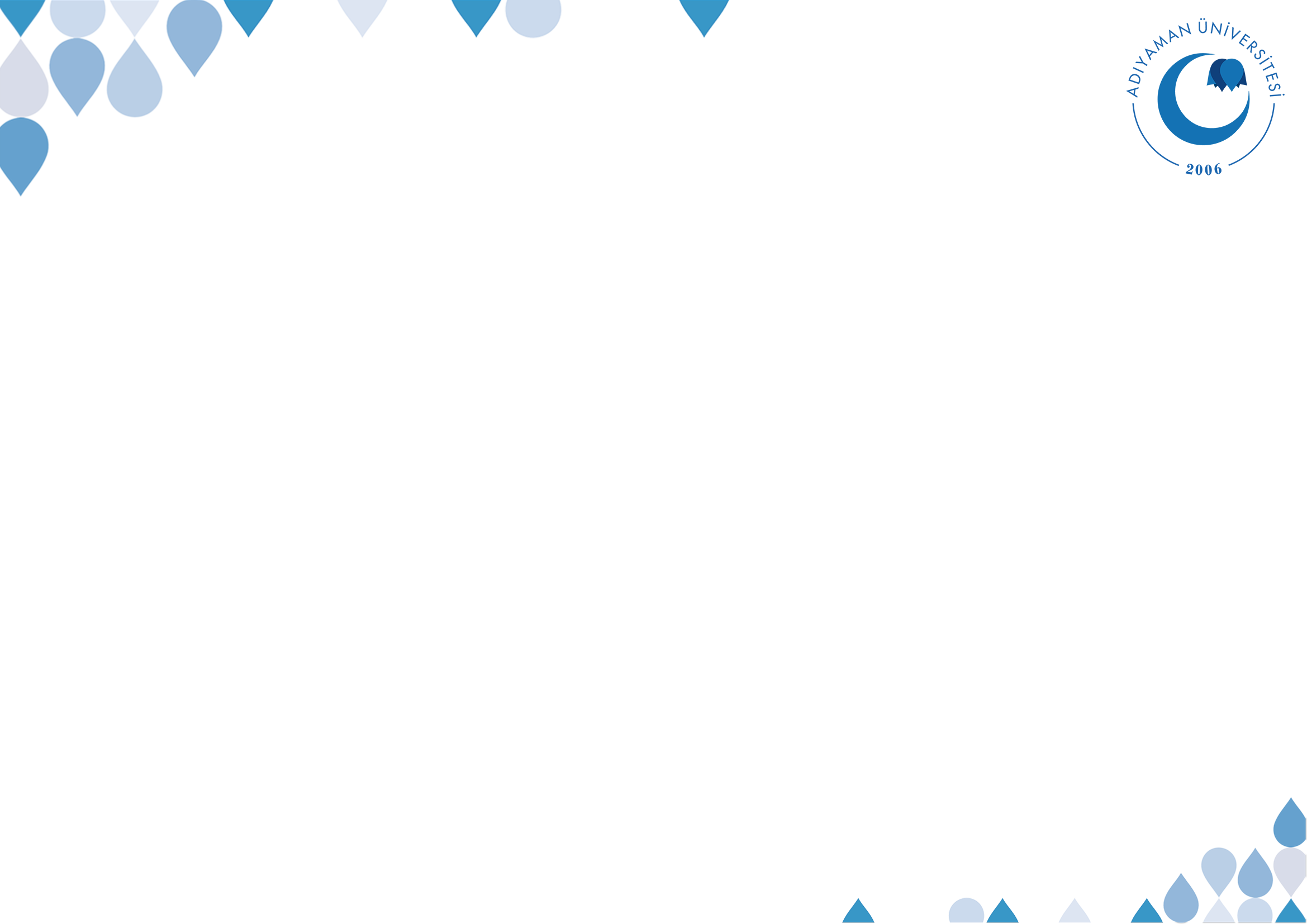 MERHAMET
“Andolsun, size içinizden öyle bir peygamber gelmiştir ki, sizin sıkıntıya uğramanız ona ağır gelir, size çok düşkündür, müminlere karşı şefkat ve merhamet doludur Tevbe 128
Onunla beraber olanlar kâfirlere karşı sert, kendi aralarında merhametlidirler. Fetih 29
©  Adıyaman Üniversitesi Uzaktan Eğitim ve Araştırma Merkezi
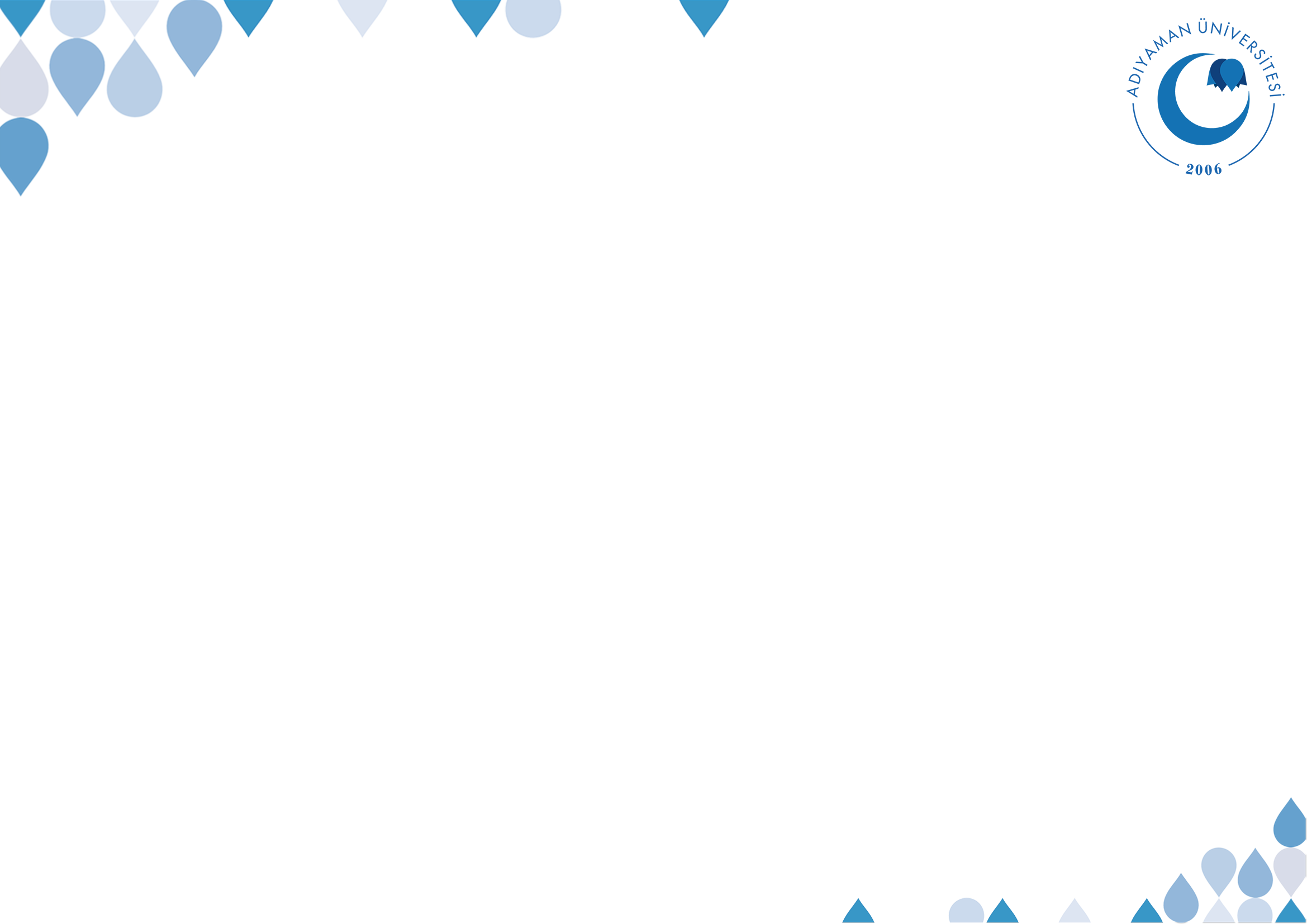 MERHAMET
“Birbirinize merhamet etmedikçe iman etmiş olmazsınız (diğer rivâyette ise: cennete giremezsiniz).” Sahâbe: “Ya Rasûlallah, hepimiz merhametliyiz” deyince Hz. Peygamber (sav) “Bu sizin (sadece) bir arkadaşınıza olan merhametiniz değildir. Bu (kast ettiğim) bütün insanlara karşı (duyulması gereken daha kapsamlı) merhamettir.
©  Adıyaman Üniversitesi Uzaktan Eğitim ve Araştırma Merkezi
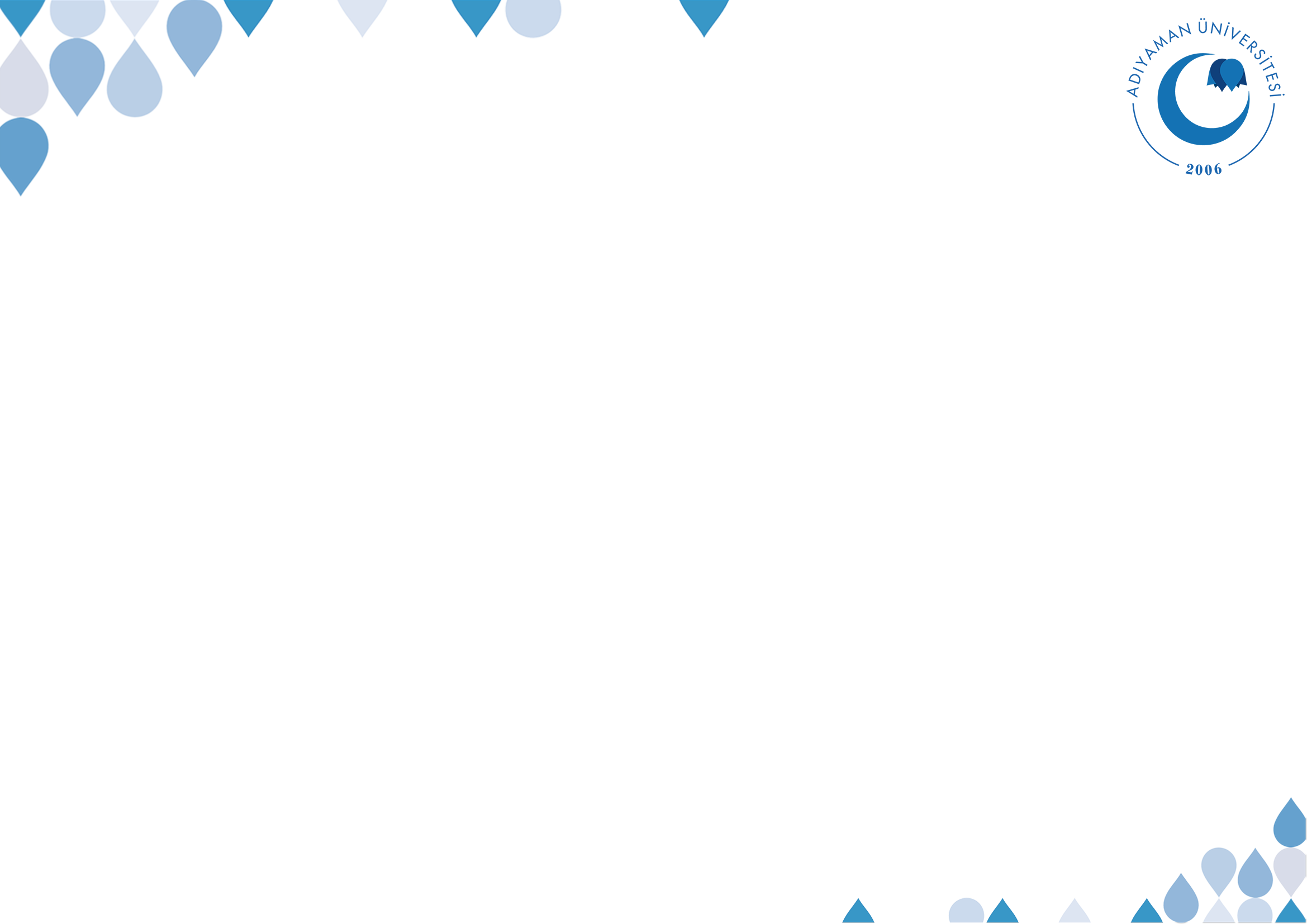 MERHAMET
“Fakat o, sarp yolu göze alamadı. O sarp yol nedir, bilir misin? Köle âzat etmektir. Veya bir kıtlık gününde yakını olan bir yetimi yahut aç açık bir yoksulu doyurmaktır. Sonra iman edip birbirlerine sabrı ve merhameti tavsiye edenlerden olmaktır. İşte bunlar hakkın ve erdemin yanında olanlardır. Beled 90/8-18
©  Adıyaman Üniversitesi Uzaktan Eğitim ve Araştırma Merkezi
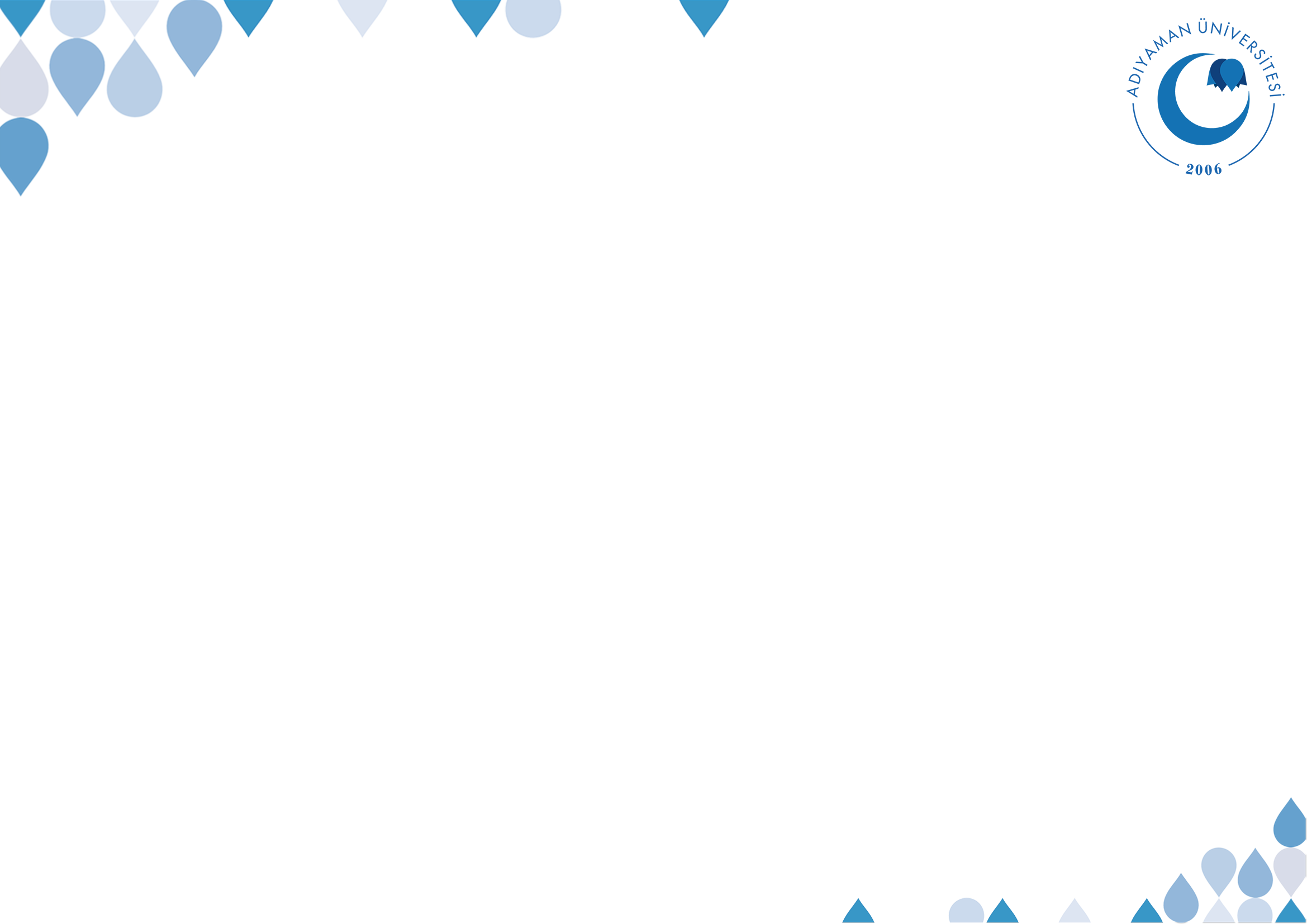 MERHAMET
““Bütün müminleri birbirlerine merhamette, muhabbette, lütufta ve yardımlaşma hususlarında sanki bir vücut gibi görürsün. O vücudun bir organı hastalanınca, vücudun diğer kısımları, birbirlerini uykusuz kalarak ve ateşi yükselmek suretiyle hasta organın acısına ortak olmaya çağırırlar.”
©  Adıyaman Üniversitesi Uzaktan Eğitim ve Araştırma Merkezi
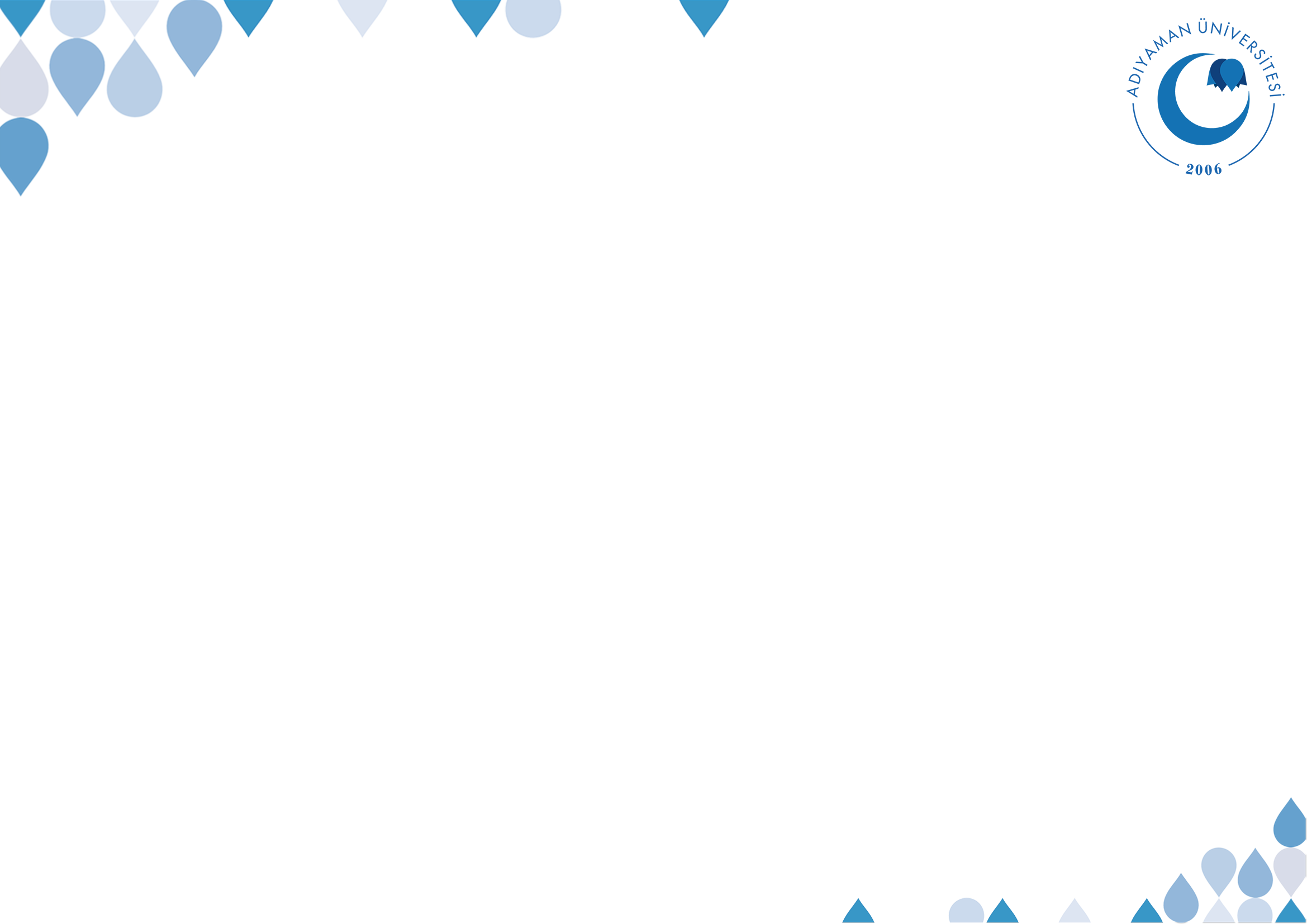 MERHAMET
“Gördün mü dini yalan sayanı? İşte odur yetimi itip kakan; Ve yoksula yedirmeyi özendirmeyen!”, el-Mâun 107/1-3.
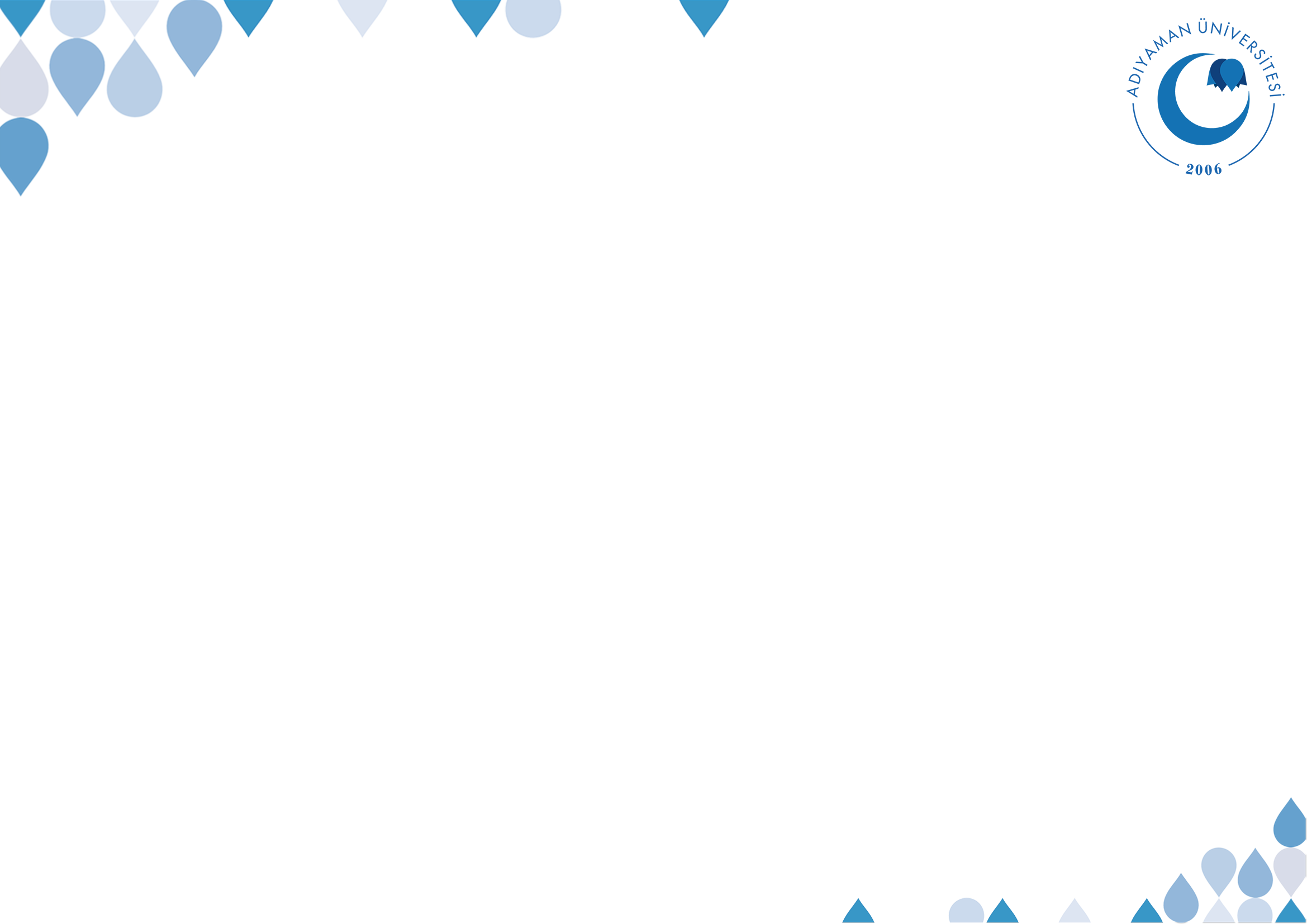 MERHAMET
“Yalnızca şakî (bedbaht) olan kimse merhametten yoksun bırakılır” 
Yüce Allah’ı anmadan çok konuşmayın. Çünkü Allah’ı anmadan çok konuşmak kalp katılığına yol açar. İnsanların yüce Allah’tan en uzak olanı ise kalbi katı olandır
©  Adıyaman Üniversitesi Uzaktan Eğitim ve Araştırma Merkezi
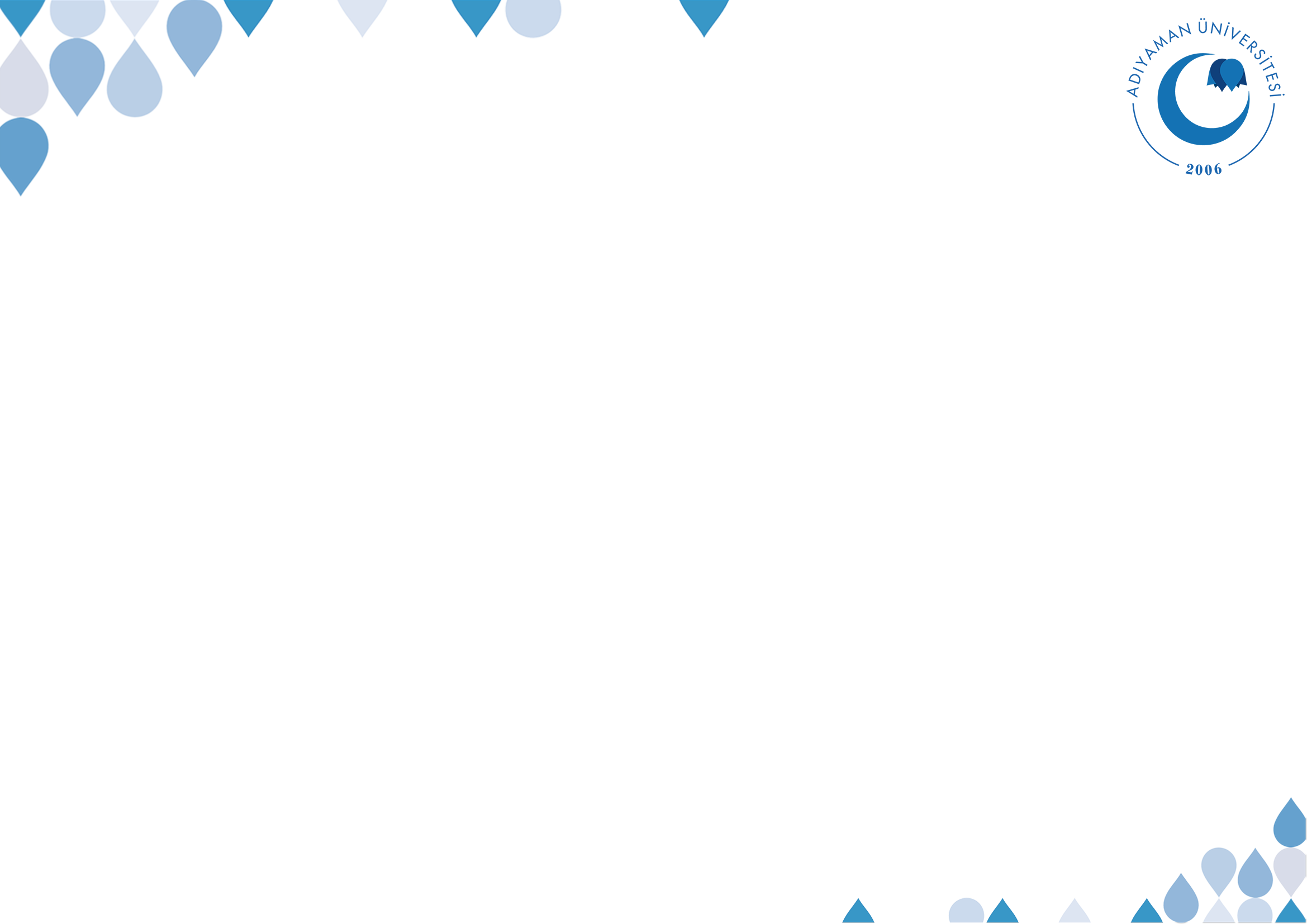 MERHAMET
“Cennete ancak merhametli olanlar girer
“Cennete, kalpleri kuş kalbi gibi (saf ve hassas) olan insanlar girecektir.”

Size cehennemlikleri haber vereyim mi? ʿUtull (kaba ve sert), cevvâz (yürüyüşünde büyüklük taslayan ve katı yürekli), kibirli kimselerdir.
©  Adıyaman Üniversitesi Uzaktan Eğitim ve Araştırma Merkezi
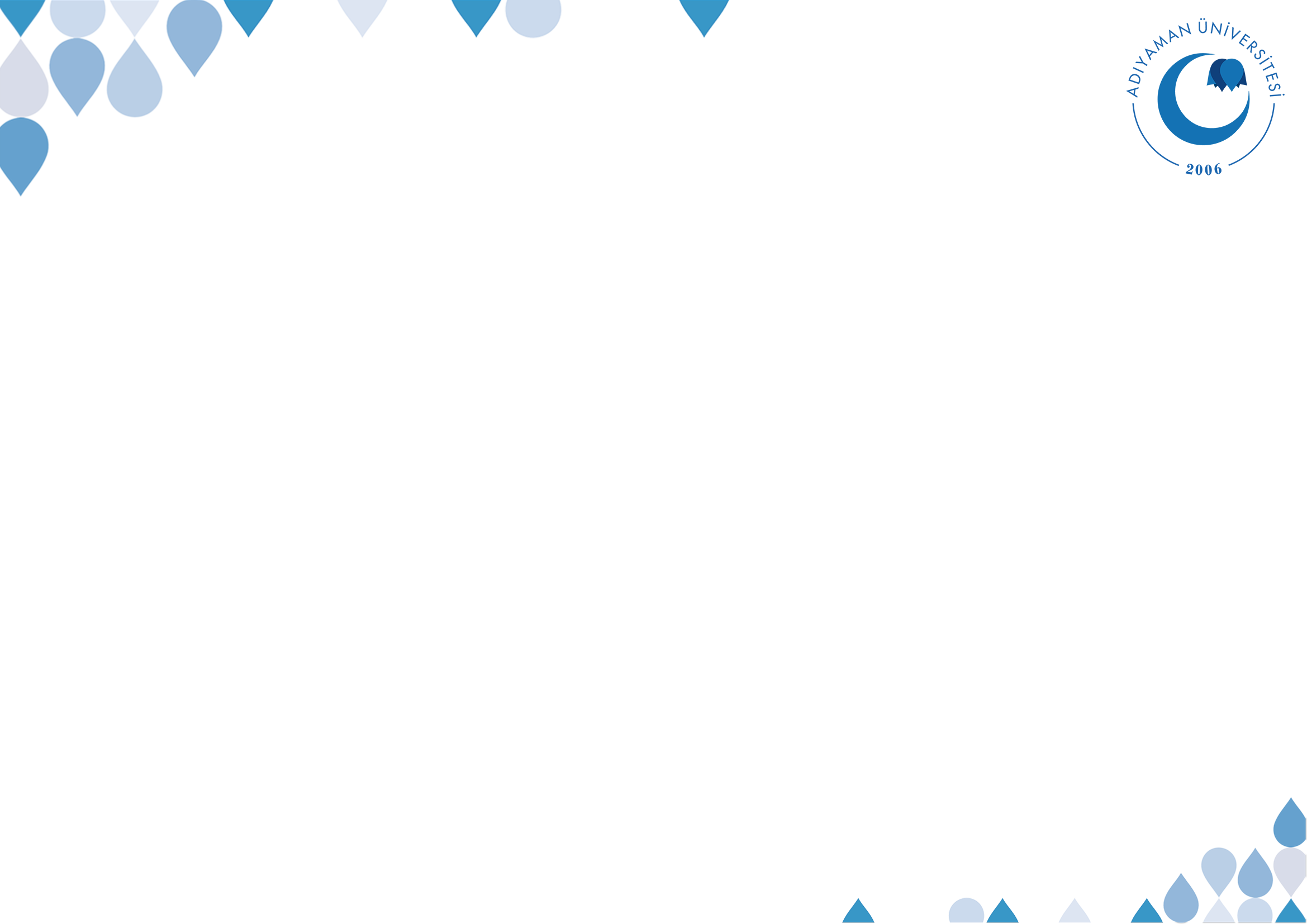 MERHAMET
Rahmân, merhametlilere merhamet eder. Siz yeryüzündekilere merhamet edin ki gökyüzündekiler de size merhamet etsin.

İnsanlara merhamet etmeyene Allah da merhamet etmez.
©  Adıyaman Üniversitesi Uzaktan Eğitim ve Araştırma Merkezi
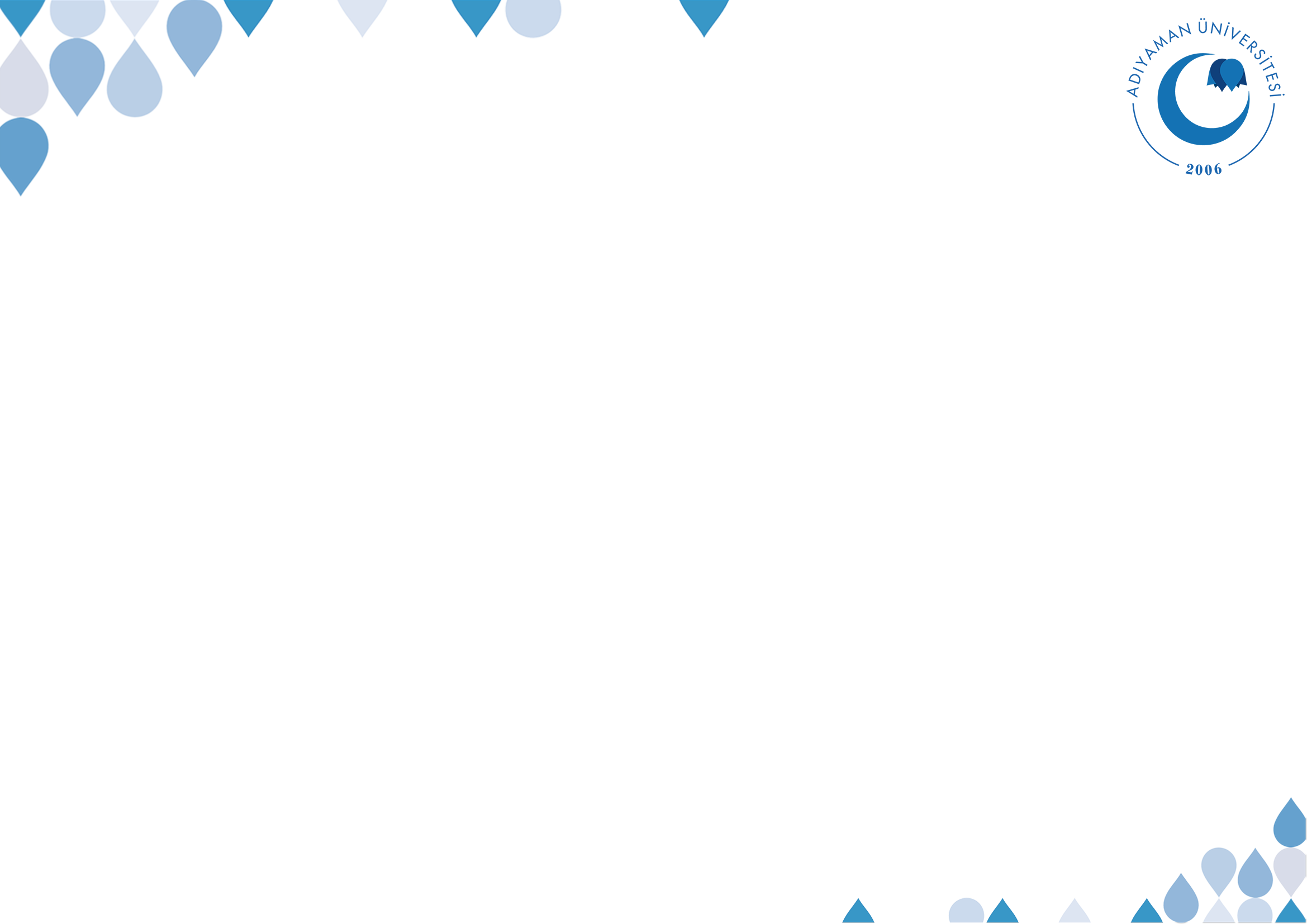 MERHAMET
“Gözleri görmeyen bir insanı yolundan saptıran mel’undur (lanetlenmiştir, yani, yüce Allah’ın rahmetinden uzaktır).”
©  Adıyaman Üniversitesi Uzaktan Eğitim ve Araştırma Merkezi
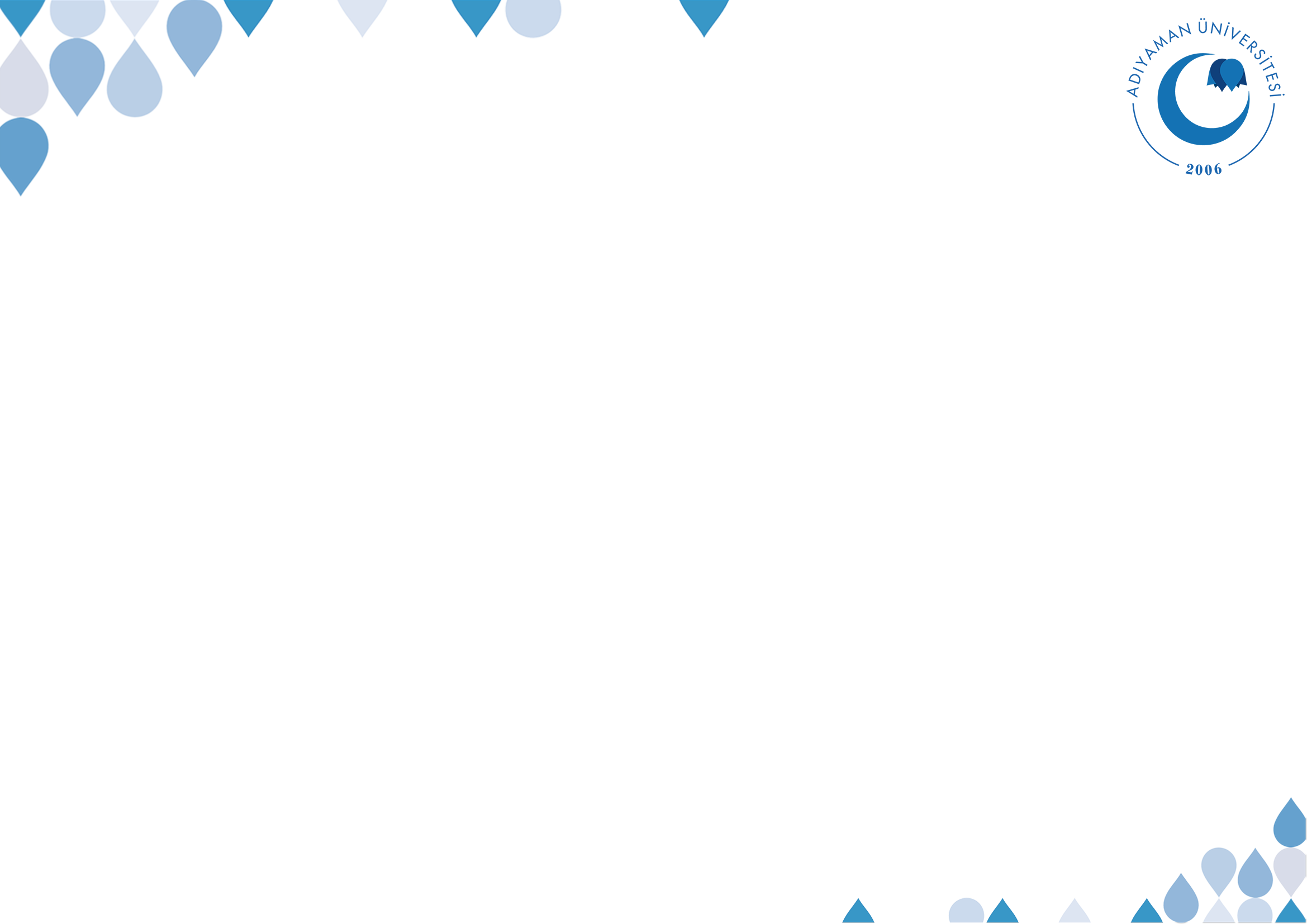 MERHAMET
“Hz. Aişe validemizin (ra) aktardığı bir hâdise, aynı hususla ilgilidir: Bana iki kızıyla birlikte yoksul bir kadın geldi. Ona üç hurma verdim. İki kızına birer hurma verdi, kadın kendisi de kalan hurmayı ağzına götürmüşken iki kızı o hurmayı da istediler. Kadın o hurmayı da ikiye bölerek iki kızına paylaştırdı. Bu davranışı benim hoşuma gitmişti. Bunu Rasûlullah’a (sav) anlatınca “Yüce Allah o kadını bu davranışı sebebiyle cennetlik kıldı veya cehennemden kurtardı.” buyurdu.”
©  Adıyaman Üniversitesi Uzaktan Eğitim ve Araştırma Merkezi
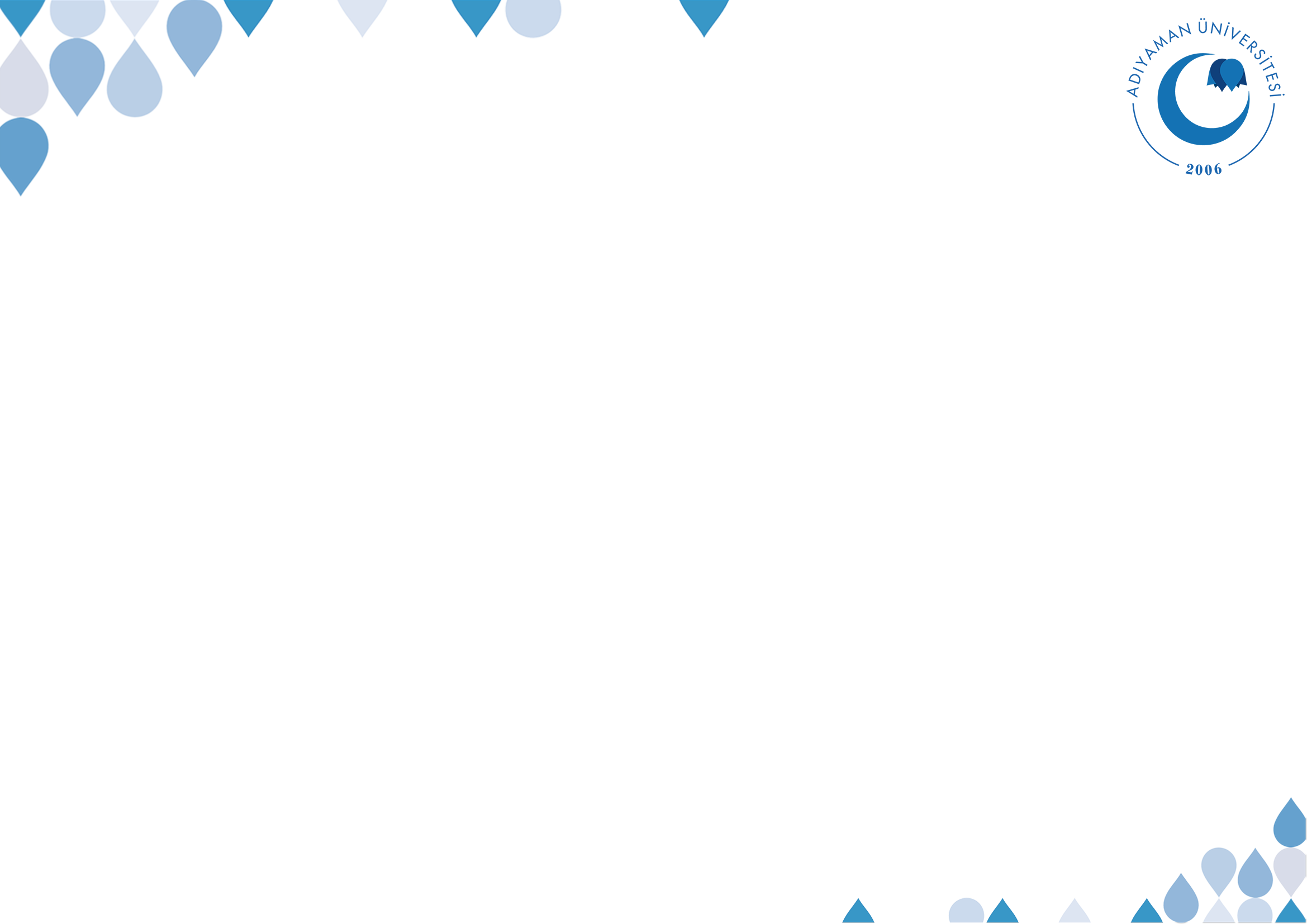 MERHAMET
“Bir adam (diğer rivâyette kötü yolda olan bir kadın) yolculuk sırasında çok susamış ve bir kuyuya inip su içmişti. Çıktığında susuzluktan toprağı yalayan bir köpek görmüştü. Adam “Bu köpek de benim kadar şiddetli susamış” diye düşünerek tekrar kuyuya inmiş, pabucuna doldurduğu suyu çıkarıp köpeğe içirmişti. Yüce Allah, adamın bu davranışını takdir ederek onu bağışlamıştı.”
©  Adıyaman Üniversitesi Uzaktan Eğitim ve Araştırma Merkezi
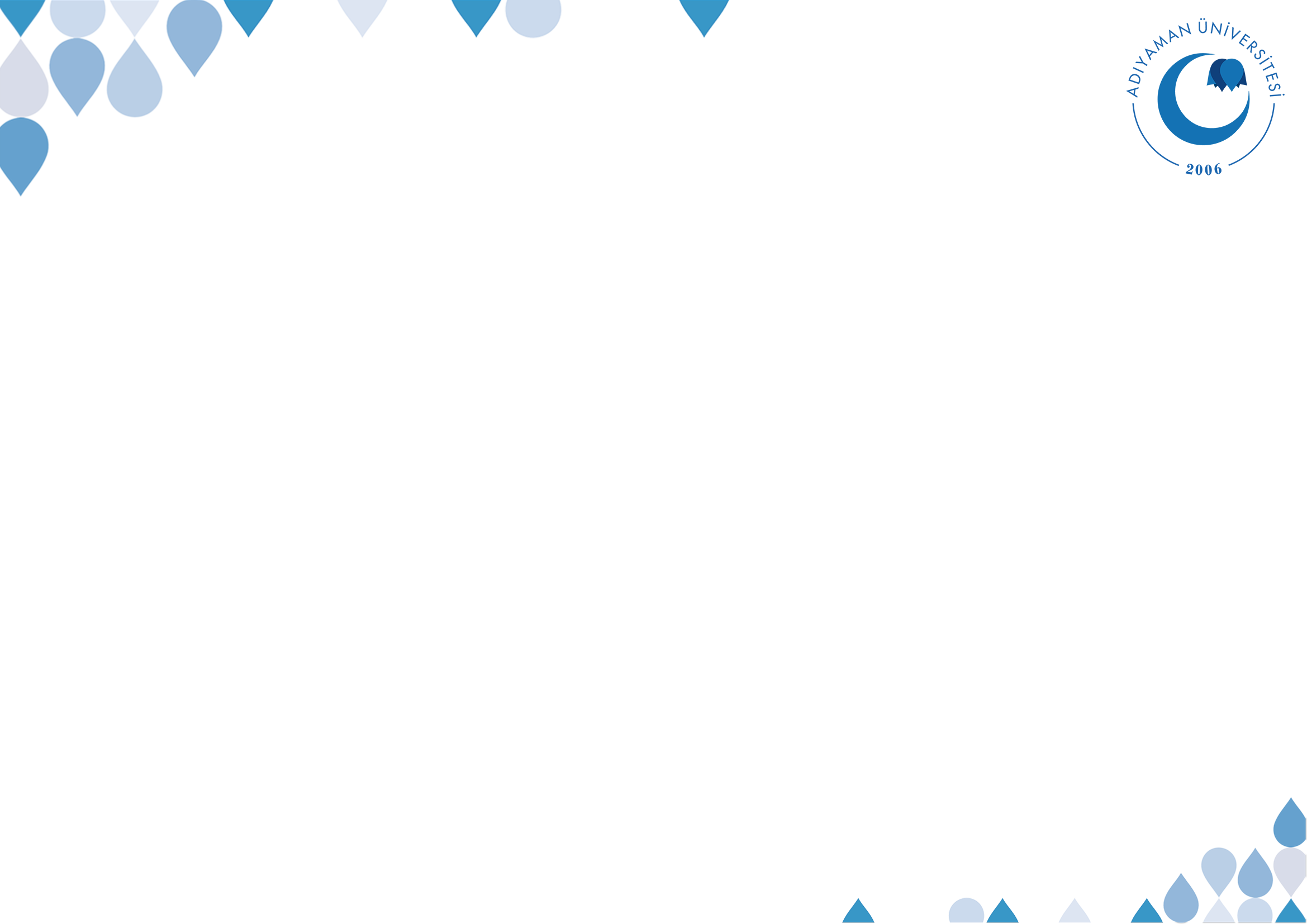 MERHAMET
“Bir kadın, hapsederek ölümüne sebep olduğu bir kedi yüzünden azaba uğradı ve bu yüzden cehenneme girdi. Hapsettiğinde kediye bir şeyler yedirip içirmediği gibi, yeryüzündeki haşereleri yemesi için de onu salmamıştı
©  Adıyaman Üniversitesi Uzaktan Eğitim ve Araştırma Merkezi
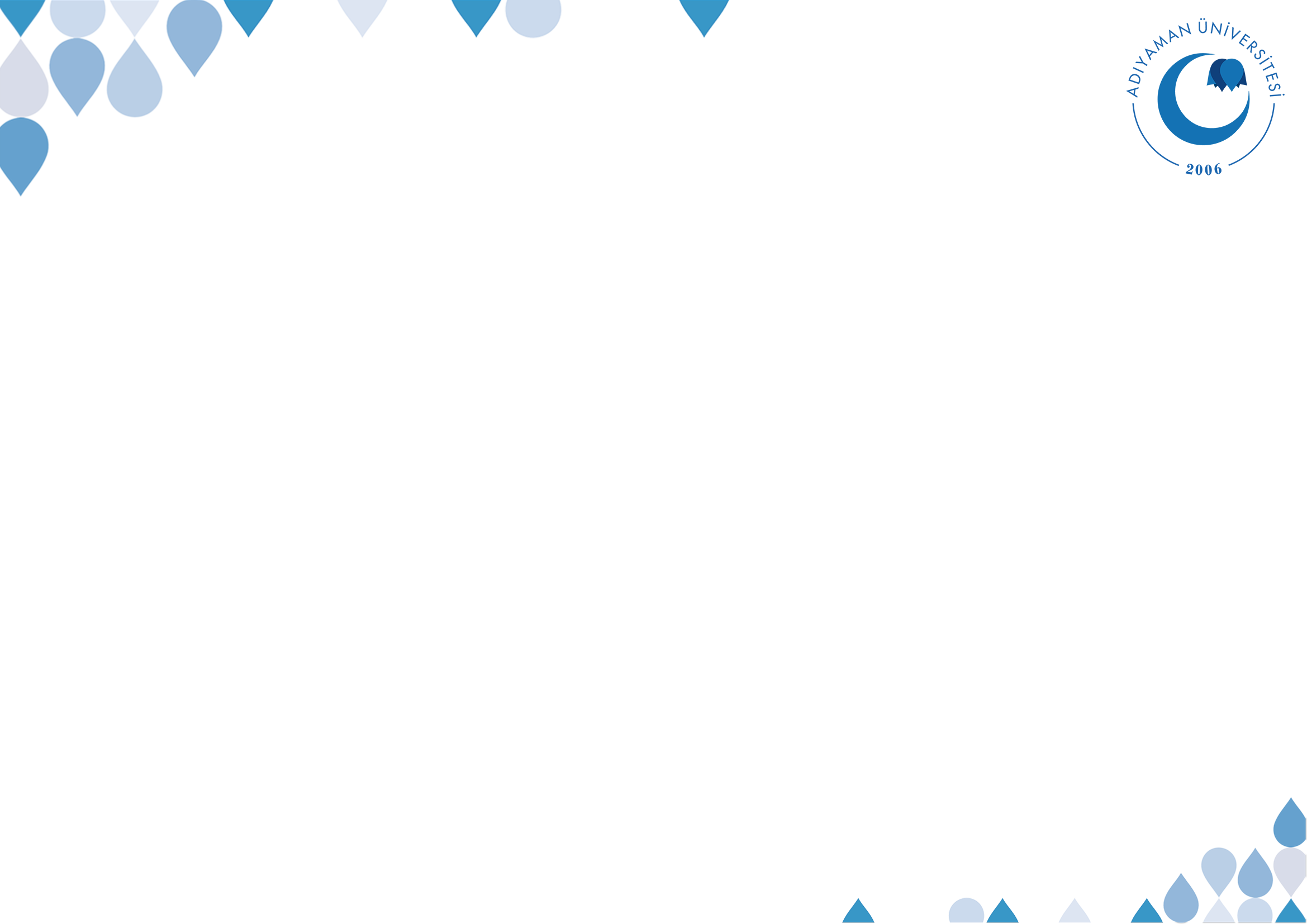 Kaynak: Kur'an ve Sünnette İman-Ahlak Bütünlüğü, Mehmet Ali Çalgan, Diyanet İşleri Başkanlığı Yayınları
©  Adıyaman Üniversitesi Uzaktan Eğitim ve Araştırma Merkezi
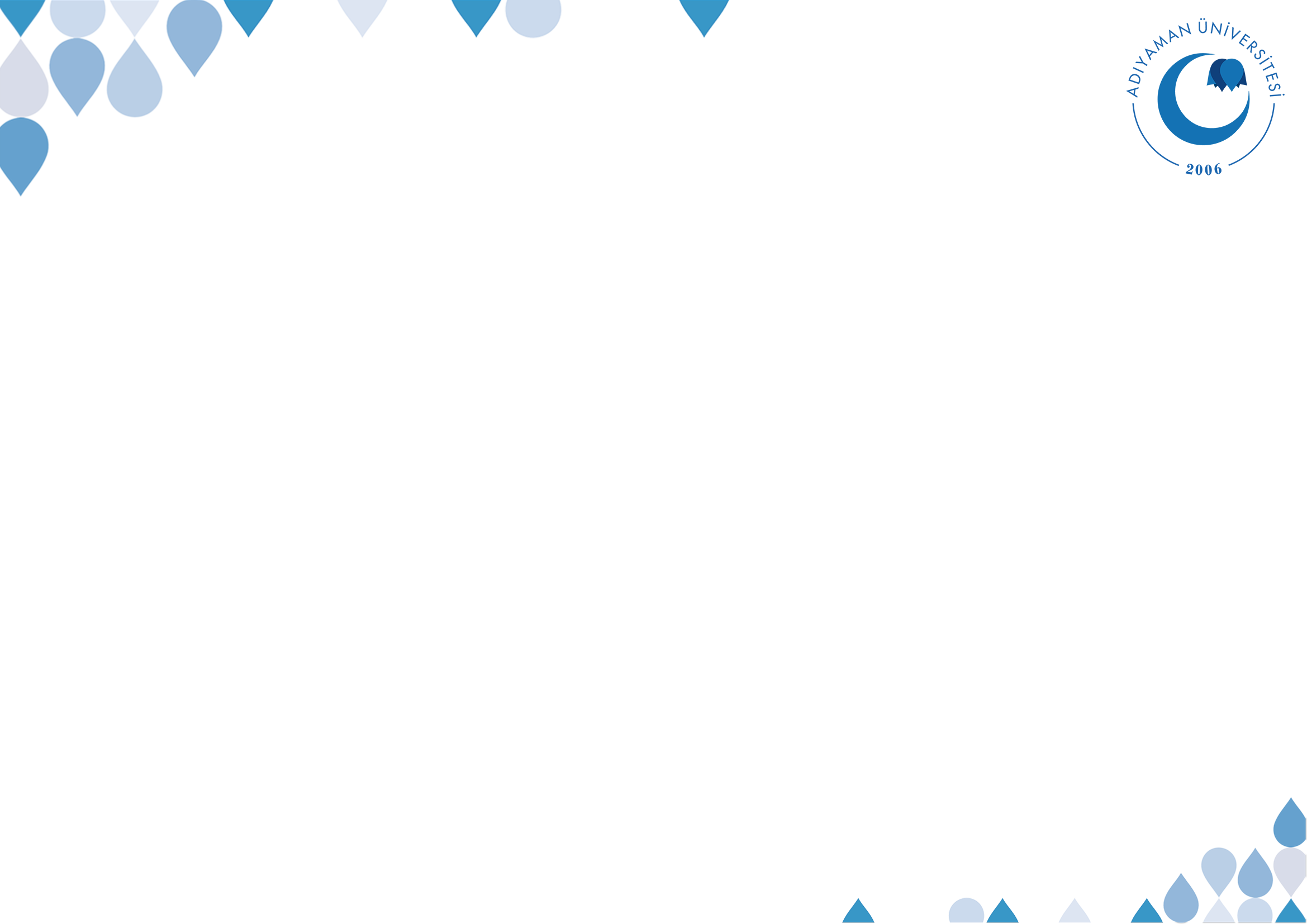 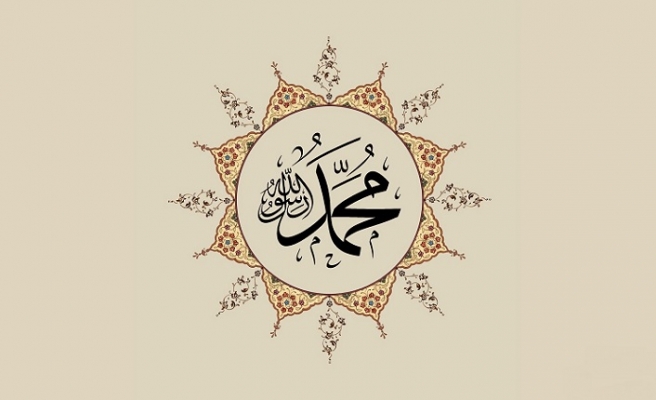 ©  Adıyaman Üniversitesi Uzaktan Eğitim ve Araştırma Merkezi